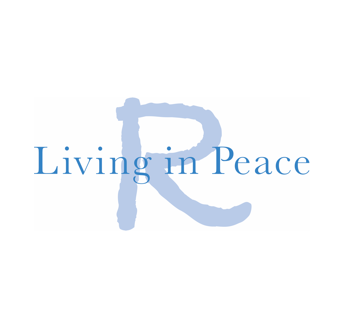 他己分析
友人や家族など、できるだけ様々なコミュニティで自分の長所と短所を質問して書き込みましょう。そう思う理由やそう思った場面もヒアリングするとなおよいです。